Disciplina:  Medicina General
Asignatura: Introducción a la MGI
Carrera: Medicina Año: 1° año medicina (1er Periodo)
Tema # V: Procederes diagnósticos  y terapéuticos. 
Método: Expositivo y Elaboración conjunta.
Medios de enseñanza: Diapositiva en PowerPoint, pizarrón.
Función didáctica principal: Introducción a nuevos contenidos.
Tiempo de duración: 50 min
F.O.D: Conferencia.
Parte Informativa
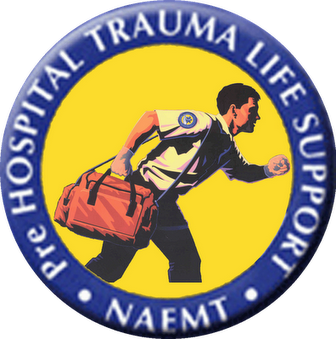 TÈCNICAS DE SOCORRISMO
TEMA V:
PROCEDERES DIAGNÒSTICOS-TERAPEÙTICOS. REANIMACIÒN CARDIO- PULMONAR CEREBRAL BÀSICA
REANIMACIÓN CARDIOPULMONAR CEREBRAL BÀSICA (RCPC-B) 

CONCEPTOS

PARO CARDIACO:  El paro cardiaco es la interrupción inesperada y repentina del funcionamiento del corazón. La víctima puede tener diagnosticado o no una enfermedad previa del corazón. También se conoce como parada  cardiaca  o arresto cardíaco. Cese global de la circulación(actividad mecánica cardiaca)en un individuo no era esperada su muerte y  se diagnostica por la ausencia de respuesta neurológica (no responde al llamado, no se mueve, no respira y no tiene pulso
REANIMACION CARDIOPULMONAR CEREBRAL BÀSICA(RCP-B)

Son todas  las maniobras realizadas para restaurar la oxigenación y circulación eficiente en una persona en PCR, incluye una serie de pasos en cascada que agilizan el reconocimiento de los principales signos vitales (ABC DEL APOYO VITAL)
CADENA DE SUPERVIVENCIA:
SON UNA SERIE DE PASOS CONSIDERADOS IMPRESCINDIBLES PARA LA CORRECTA RECUPERACIÒN ANTE UN PARO

ESLABONES:
-Rápido reconocimiento
-Rápido acceso al SIUM
-Rápido apoyo vital bàsico
-Rápido desfibrilación
-Rápido apoyo vital avanzado
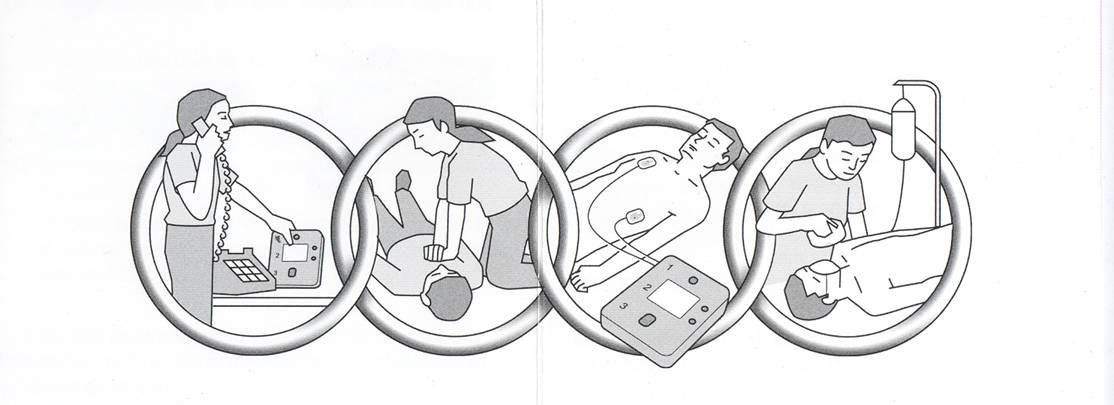 DETENCION DE LA RCPC

No existe criterio uniforme acerca de en que momento detener las acciones de reanimación
Se plantea que luego de 30 minutos de asistolia a pesar de haber realizado el apoyo vital avanzado

EFICACIA DE LAS MANIOBRAS:
-El tórax se eleva con la insuflación
-No hay escape de aire en la insuflación
-No hay dilatación gástrica
-Cada compresión es seguida de una pulsación  arterial palpable
EFICACIA DE LA RCPC

-Se recupera la dilatación de las pupilas
-Mejora la coloración violácea
-Inicio de los movimientos respiratorios
-Se recupera el pulso espontáneo
-Recuperación de la conciencia
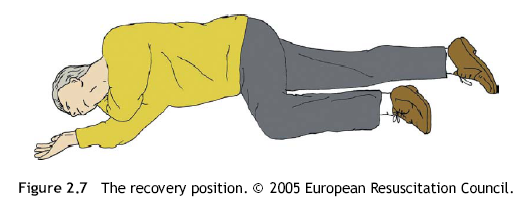 Conceptos: LA CADENA DE SUPERVIVENCIA
Reconocer personas en riesgo
		Alertar al 104
		Evitar la Parada Cardio- Respiratoria
2. Soporte Vital Precoz por testigos
		Mejora el pronóstico
3. Desfibrilación precoz 
		Mejora el pronóstico
4. Cuidados post RCP-soporte vital avanzado
		Restaurar la calidad de vida
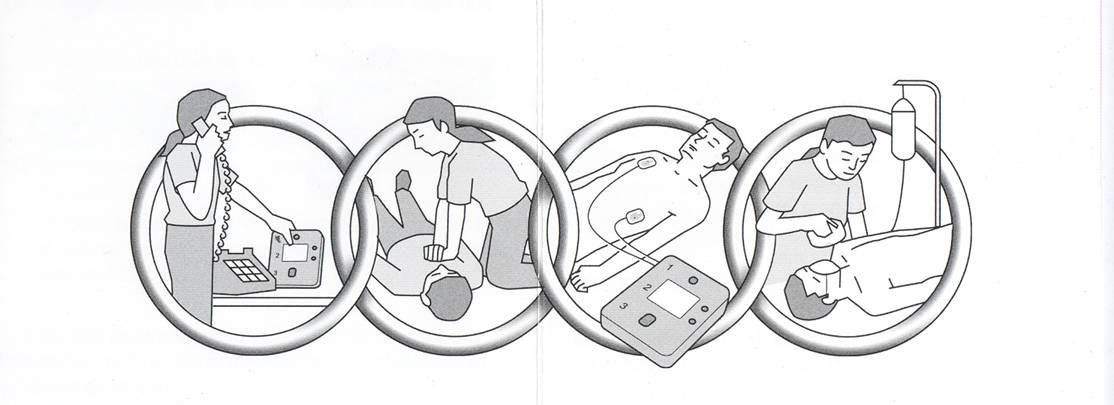 La cadena de supervivencia
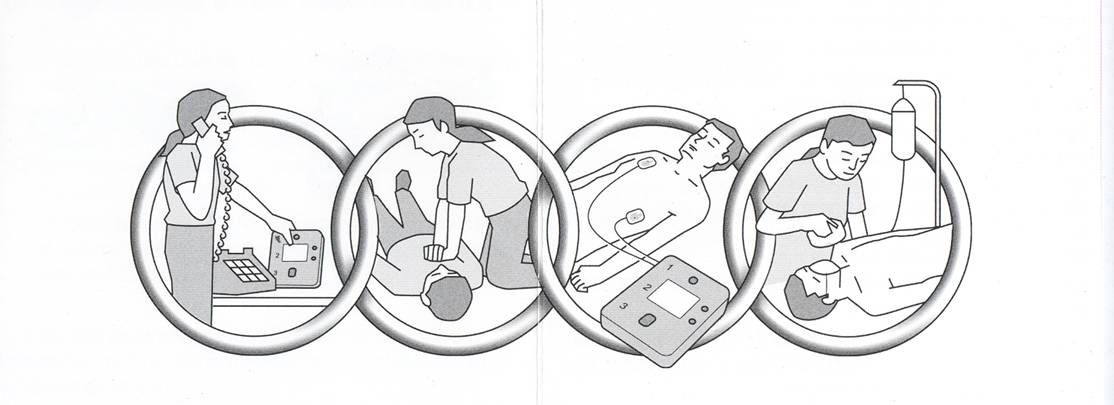 Soporte Vital Avanzado y cuidados post-RCP
Reconocimiento precoz de la urgencia médica y llamada de auxilio
RCP precoz realizada por testigos
Desfibrilación precoz
Cadena de Supervivencia
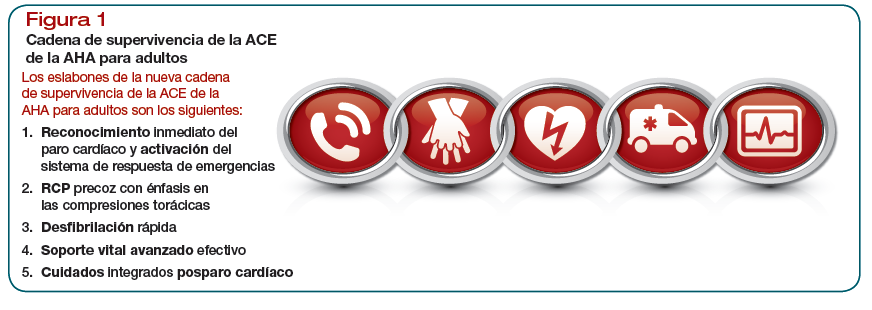 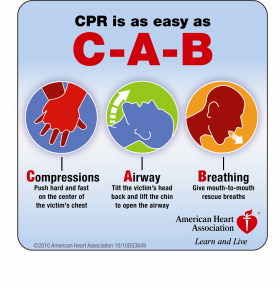 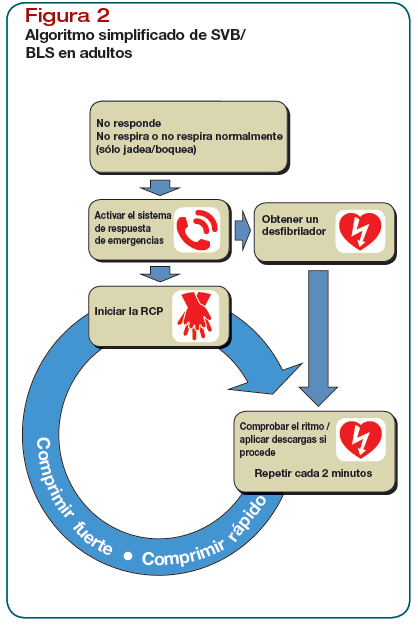 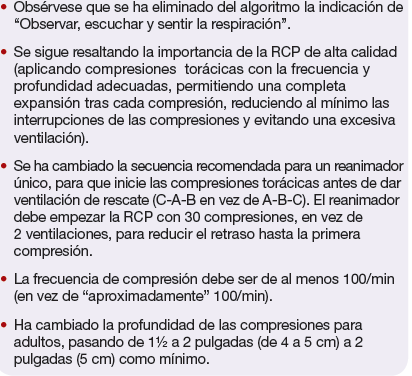 Soporte Vital Básico en el adulto:          Algoritmo básico
Seguridad del equipo, gritar y golpear
Comprobar inconsciencia
CONCIENTE
Pedir ayuda , llamar al 116
30 compresiones
  torácicas 
a 100/minuto
Posición 
lateral de
seguridad
Empezar siempre con las compresiones torácicas. 
Repetir ciclos sin interrupción
Abrir la vía aérea
Maniobra frente mentón
2 ventilaciones
NO RESPIRA
DISPOSITIVOS/MEDICAMENTOS
Soporte Vital Básico en el adulto:
Compruebe si hay respuesta en la víctima:
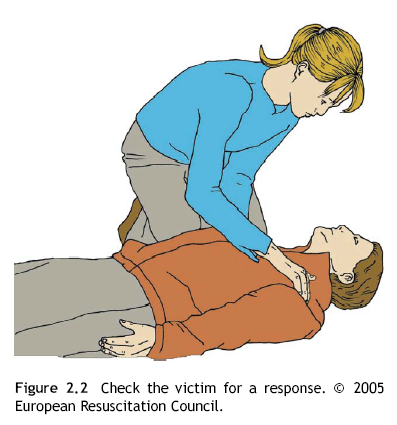 - golpear suavemente los hombros
- ¿se encuentra bien?
Soporte Vital Básico en el adulto:
El paciente SI responde:
Descartar Hemorragia profusa y asfixia por atragantamiento y actuar en consecuencia
Colocar en posición de seguridad
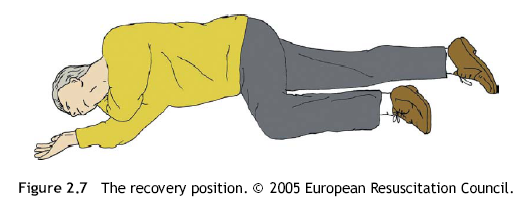 Soporte Vital Básico en el adulto: Posición de recuperación (1)
1
2
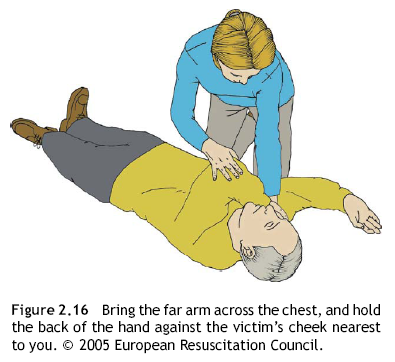 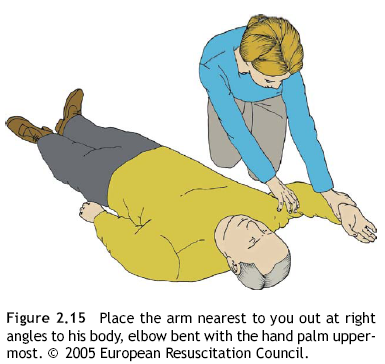 Soporte Vital Básico en el adulto: Posición de recuperación (2)
3
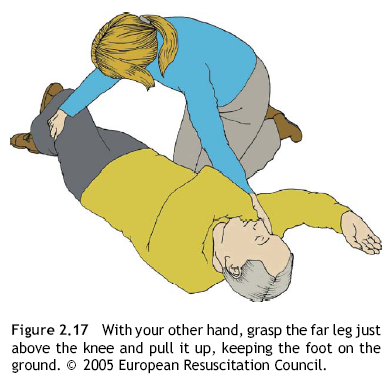 4
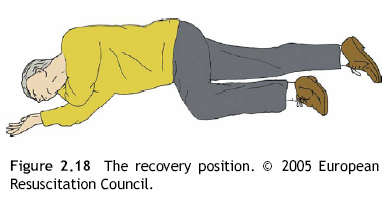 Soporte Vital Básico en el adulto:
El paciente NO responde: C-A-B
El paciente NO responde
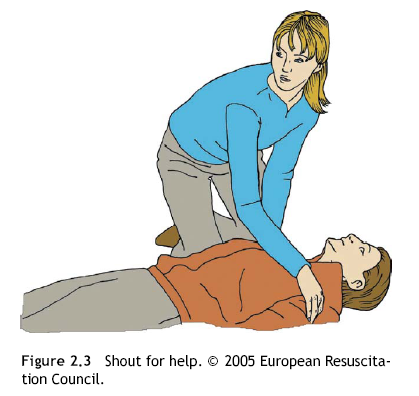 Pida ayuda y prepárese para actuar
Soporte Vital Básico en el adulto:
El paciente NO responde: C-A-B
El paciente NO responde y no respira normalmente
compresiones torácicas 30 / 2  ininterrumpidamente
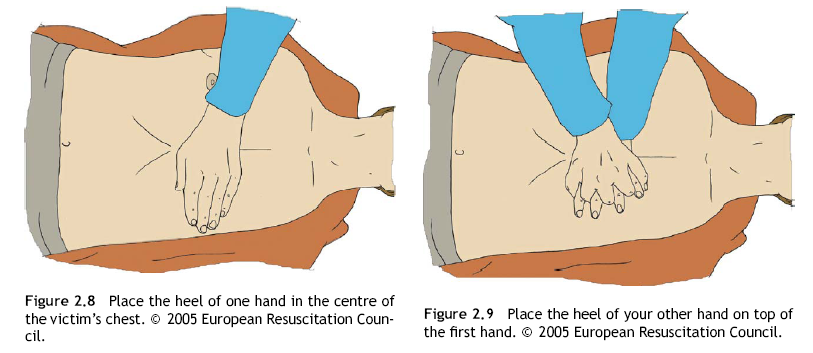 Soporte Vital Básico en el adulto:
El paciente NO responde y no respira normalmente
Tras las 30 compresiones torácicas                 2 ventilaciones de 1 seg y con el volumen normal del reanimador y rápidamente volver a las compresiones
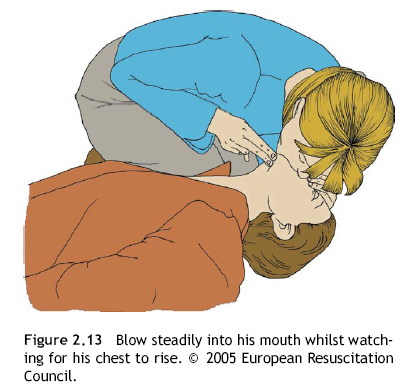 Soporte Vital Básico en el adulto:
El paciente NO responde: C-A-B
El paciente NO responde 
y no respira normalmente
C  (Circulation)
.....por lo cual, se deben iniciar inmediatamente compresiones torácicas de 4-5 cms a ritmo de 100/minuto seguidas de dos ventilaciones de 1 segundo boca a boca ó con bolsa.
AHORA SE USA COMO MINIMO 5cm
Secuencia compresiones / ventilaciones =   30/2 e ininterrumpidamente.
[Speaker Notes: Uscar el pulso cartídeo es un método inseguro]
Soporte Vital Básico en el adulto:
El paciente NO responde: A - B - C
El paciente NO responde y no respira normalmente
compresiones torácicas 30 / 2  ininterrumpidamente
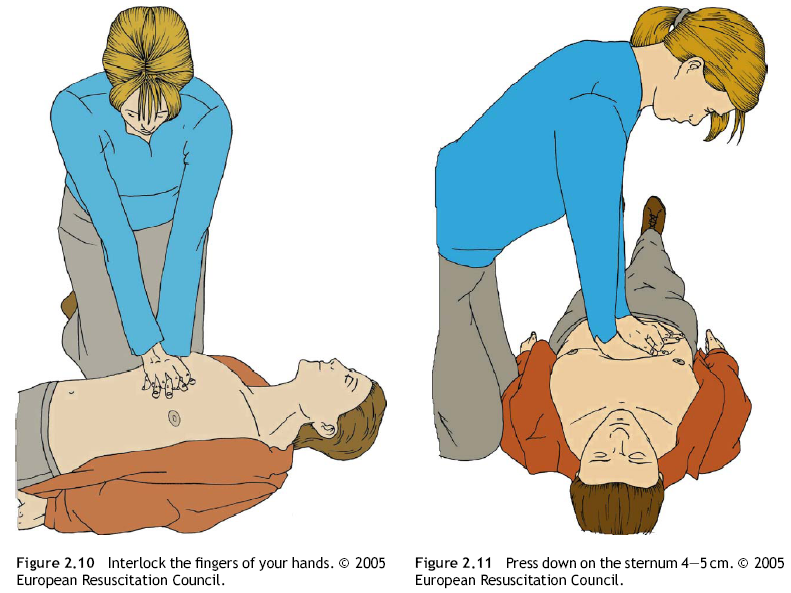 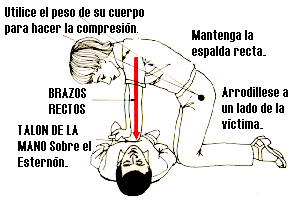 Soporte Vital Básico en el adulto:
El paciente NO responde: C-A-B
El paciente NO responde 
y no respira normalmente
C  (Circulation)
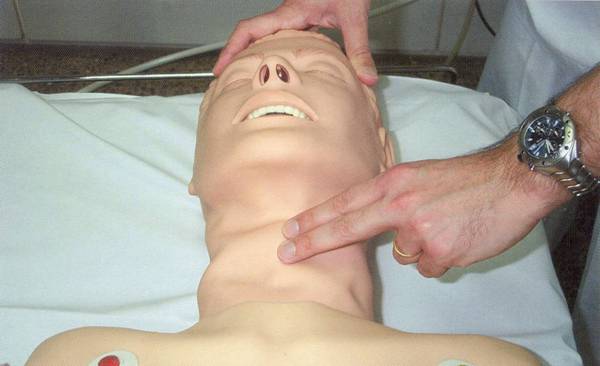 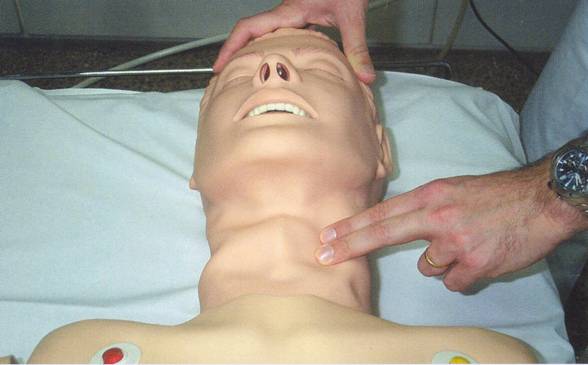 Buscar el pulso carotídeo es un método inseguro para confirmar la presencia o ausencia de circulación.........
[Speaker Notes: Uscar el pulso cartídeo es un método inseguro]
Soporte Vital Básico en el adulto:
El paciente NO responde: C-A-B
El paciente NO responde
A  (airway = vía aérea
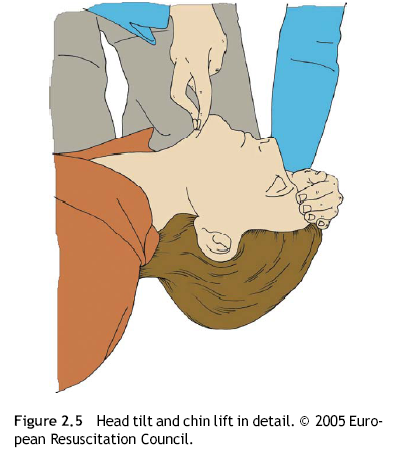 Apertura de la vía aérea 
maniobra frente-mentón
 descartar cuerpos extraños extraíbles
Soporte Vital Básico en el adulto:
El paciente NO responde: C-A-B
A  (airway = vía aérea
El paciente NO responde
Apertura de la vía aérea MANIOBRA DE TRACCIÓN MANDIBULAR 
sin extensión del cuello, en pacientes traumáticos
Soporte Vital Básico en el adulto:
El paciente NO responde: C-A-B
A  (airway = vía aérea
El paciente NO responde
Apertura de la vía aérea MANIOBRA DE TRACCIÓN MANDIBULAR 
sin extensión del cuello, en pacientes traumáticos
Soporte Vital Básico en el adulto:
El paciente NO responde: C-A-B
A  (airway = vía aérea
El paciente NO responde
Maniobra de tracción mandibular
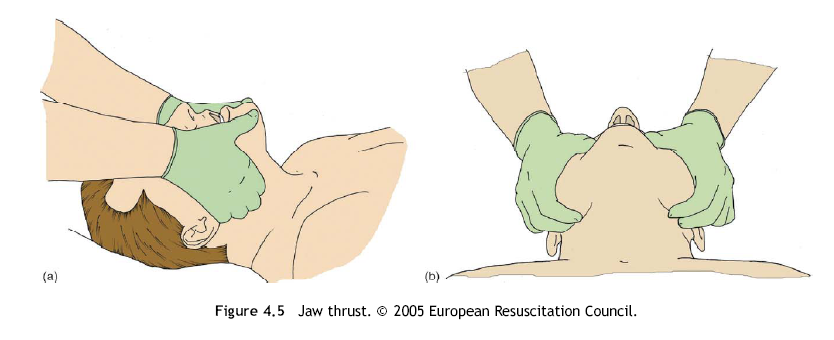 Soporte Vital Básico en el adulto:
El paciente NO responde: C-A-B
B  (Breathing = Ventilación)
El paciente NO responde
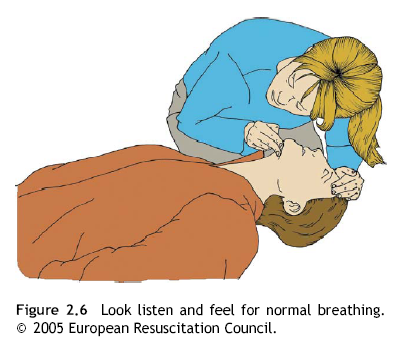 Ver, oir y sentir la respiración 
en no más de 10 seg
YA NO SE USA RETRASA EL RCP
Soporte Vital Básico en el adulto:          Algoritmo básico
Seguridad del equipo, gritar y golpear
Comprobar inconsciencia
Abrir la vía aérea
Maniobra frente mentón
Ver, oir, sentir
Comprobar ventilación
Sí respira
NO RESPIRA
Pedir ayuda , llamar al 116
30 compresiones
  torácicas 
a 100/minuto
Posición 
lateral de
seguridad
Empezar siempre con las compresiones torácicas. 
Repetir ciclos sin interrupción
2 ventilaciones
Soporte Vital Básico en el adulto:          Algoritmo básico
Seguridad del equipo, gritar y golpear
Comprobar inconsciencia
CONCIENTE
Pedir ayuda , llamar al 116
30 compresiones
  torácicas 
a 100/minuto
Posición 
lateral de
seguridad
Empezar siempre con las compresiones torácicas. 
Repetir ciclos sin interrupción
Abrir la vía aérea
Maniobra frente mentón
2 ventilaciones
NO RESPIRA
DISPOSITIVOS/MEDICAMENTOS
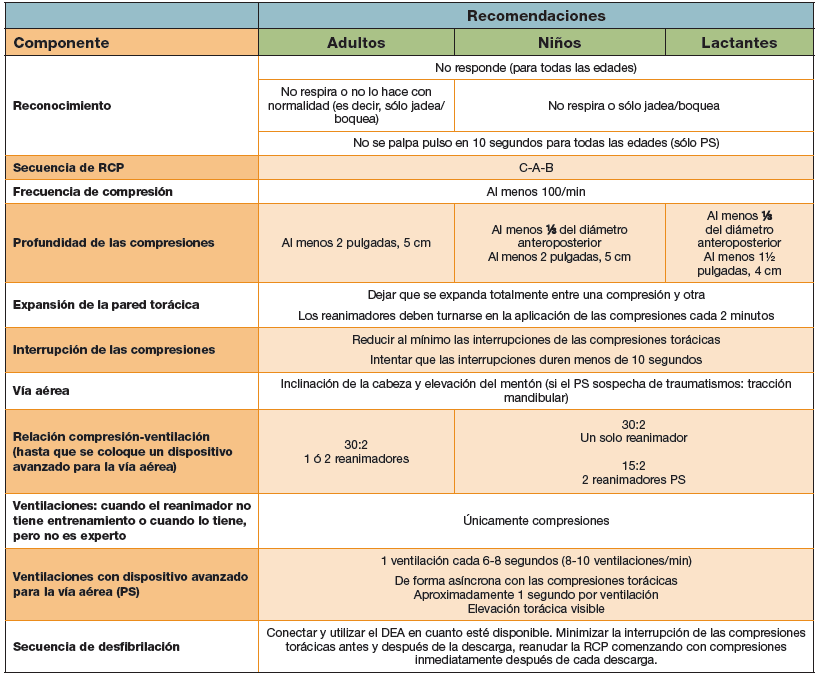 DURANTE LA RCP :
-  Minimize las interrupciones
Ciclos 30:2  ( 5 ciclos – 2min )
Bolsa máscara 1 vent c/5-6 seg.( 10-
12 vent/min)
Después que dispositivo avanzado de vía aérea, 1 vent c/6-8 seg  ( 8-10 vent/min
Compresión 100xmin.
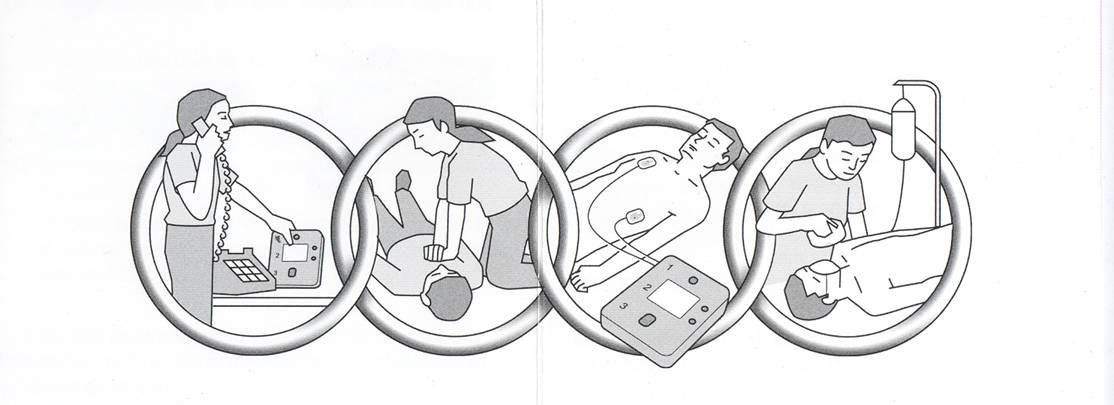 OPTIMICE LAS COMPRESIONES
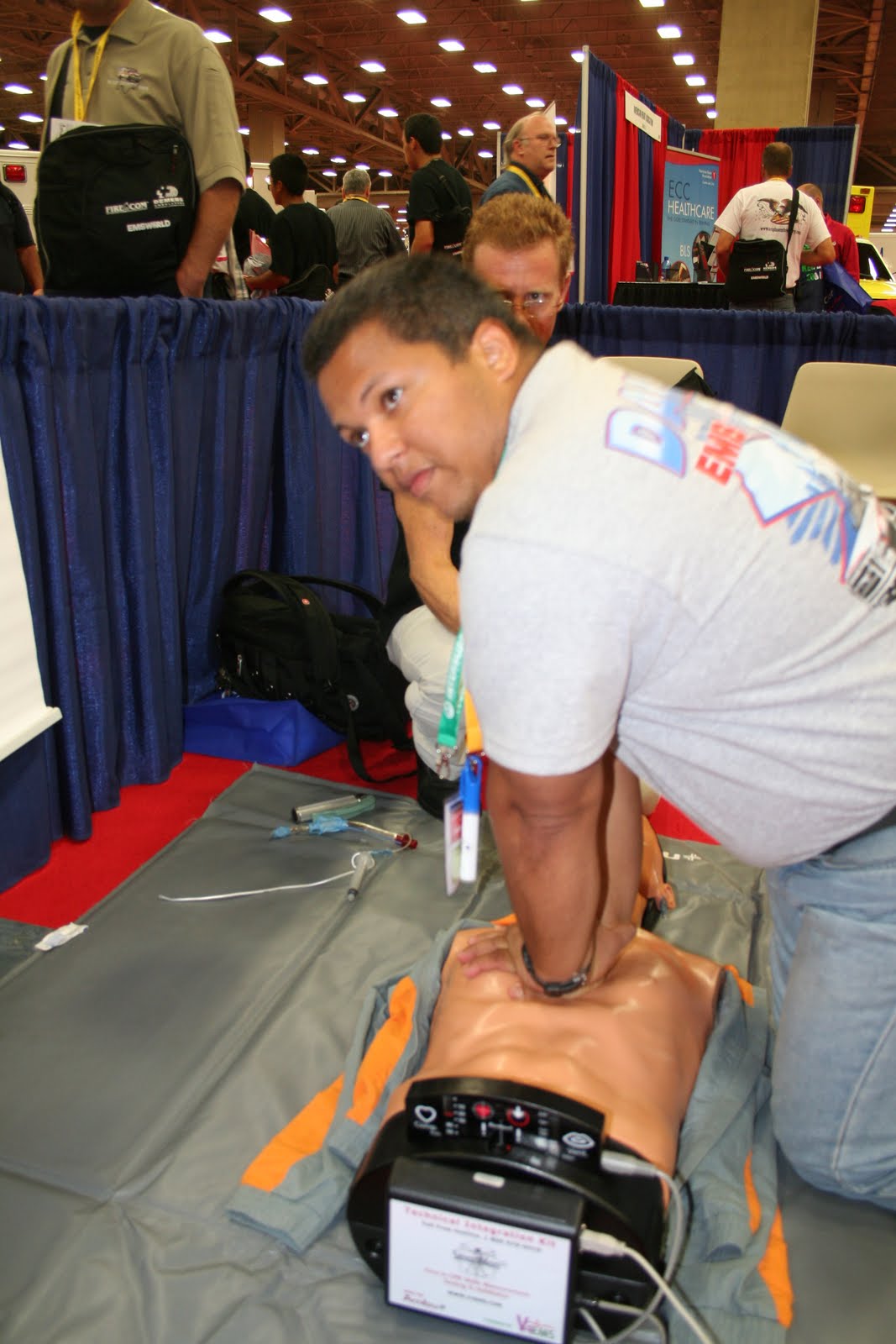 -  30:2 (15:2) 
-  Menos interrupción  en las compresiones y se optimiza la presión de perfusión coronaria y cerebral